Financial Planning with Different Medicaid-Compliant Trusts
Daniel Timins, Esq.
dan@timinslaw.com
477 Madison Avenue, Suite 240
New York, NY 10022
(212) 683-3560
What are we talking about?
What is SSI?
What is Medicaid?
Who are we talking about?
Types of Medicaid Trusts
Focus on Trust Investments
Entitlement v. Needs Based Government Programs
SSDI and MEDICARE:
“Entitlement Programs” – you paid for it, you get it
Separately withdrawn from your paycheck: 15.3%
You pay half, your employer pays half
6.20% for Social Security, 1.45% for Medicare
You must “pay in” for 40 working quarters

SSI and MEDICAID:
“Needs Based Programs”
(1) Must have the physical / mental need
(2) “Means Tested”: must meet asset & income limits
Comes out of your general income tax dollars
You did not pay for it for 40+ quarters
 RESTRICTIONS APPLY: That’s why we use Trusts (to minimize restrictions)
(some) Types of Social Security
5
Social Security Disability
There are 2 types of Social Security Disability programs:
SSDI: “Social Security Disability Income”
SSI: “Supplemental Security Income”
 These programs provide $ MONEY $

These are NOT Social Security Retirement
SSDI eventually reverts to SS Retirement
SSI does NOT (usually)
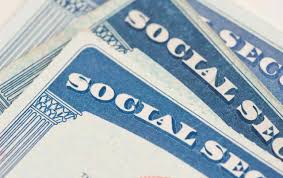 6
SSI – “Limited” Disability
Paid into SS for LESS than 40 quarters
Max Benefit: $857 / month in 2018
Fed max is $750, NY max is $87
Benefit based on living arrangement & other income

Limitations: Assets of only $2,000
 Excess must be held in Supplemental Needs Trust

Spending Requirements
MUST spend some of the money on Food & Clothing

 Automatic Medicaid eligibility
7
SSDI – “Full” Disability
Paid into SS for 40 fiscal quarters
Max Benefit: $2,788 in 2018
Benefit base on income history

No limit on how much assets you have
Income limits do apply:
No limit on “passive” income
You can still “earn” < $1,170 / month in income

No government requirements how it must be spent

TIP: If you are nearing 40 quarters, try to keep working before applying: SSDI has more freedom than SSI (20 of those quarters must be in past 10 years)
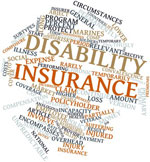 Medicare
8
A HEALTH care program: 
40 quarter qualification  you can qualify for Medicare 2 years after you are declared disabled (which takes 5 months)

Parts
 PART A: Inpatient Hospital Care
“Eligible” people pay during working years; pay up to $407 per month if “Ineligible”
 PART B: Supplemental Medical Insurance
Pay $104.90 - $335.70 per month
PART C: Managed Care
Cost varies by plan
 PART D: Prescription Drug Benefits
 $0-$50 per month; cost varies by plan; higher income consumers often pay more
What is Medicaid?
Medicaid is:
(1) a healthcare program 
(2) that assists low-income families or individuals 
(3) in paying for long-term medical and custodial care costs
(4) a joint program, funded primarily by the federal government 
(5) and run at the state and county level
(6) where coverage, exemptions and costs may vary.
BUT What is Medicaid?!!?Pays for health care
Pays for care regarding ACTIVITIES OF DAILY LIVING (“ADLs”)
Transferring (Walking) 
Bathing
Dressing
Eating
Continence
Toileting

Pays health care providers
“Payor of last result”
Picks up Medicare deductibles and co-pays, but still must pay Medicare Part B
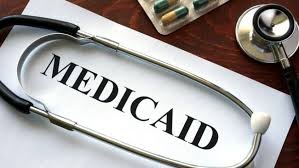 Medicaid v. medicare
Who are we talking about?
Medicaid for the DISABLED – not people under Affordable Care Act
Children born disabled (who will remain disabled)
People who were not born disabled (who became disabled)
People who are not disabled (who MAY become disabled)

Can also be for people who are disabled and shall one day no longer be disabled, but this can be tricky.
Medicaid & other programs may have to be paid back.
“Pay back” begins at 55 years old…
But MUST pay back all nursing home care at any age
Types of Medicaid trusts
Supplemental Needs Trust
3rd Party Trusts
“Inter Vivos” Trusts (created during life)
Testamentary Trusts (created by a Will)
1st Party Trusts

Medicaid Asset Trusts / “Income Only Trusts”

Pooled Income Trusts
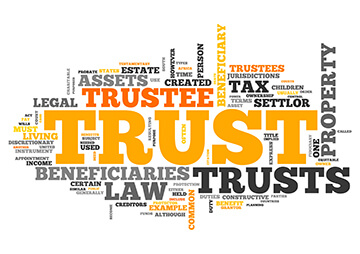 Medicaid trust comparisons
15
SNTs: 1st Party v. 3rd Party
1st Party SNT
The beneficiary’s money
Any remaining money first goes to pay back the government 
Created with help of a parent, grandparent, guardian or court order

3rd Party SNT
A 3rd Party’s money – NEVER the beneficiary’s money
Remaining money goes where creator decides
Anyone can create for someone else
Can be creates by a Will (a “testamentary trust”)
1st Party SNTs: Medicaid Recipient’s Money
Supplemental Needs Trusts: 1st Party
What Is It?
A trust that  holds beneficiary’s excess assets (but can hold assets from outside parties)
Who Usually Uses Them?
People who have too much money in their name to qualify for Medicaid
Special Features, Facts & Functions?
You can name your own trustee (unlike Pooled Income Trusts)
Excess funds can be invested
“Payback” to Medicaid applies
Requires acceptance by Human Resource Administration; they don’t like them
Best Way to Fund It?
With YOUR money (since there is a pay-back provision, don’t want to name other people)
3rd Party SNTs: Non-Medicaid Recipient’s Money
Supplemental Needs Trusts: 3rd Party
What Is It?
An SNT that is created with OTHER people’s money
This is why it is a 3rd party trust (I.e. a 3rd party’s money, not the Medicaid beneficiary’s)
Who Usually Uses Them?
Parents, grandparents, siblings, friends who want to help disabled beneficiaries
Special Features, Facts & Functions?
Can be created by anyone other than beneficiary
May be made by Will or separate Trust
Left over money goes to the trust’s choice of future beneficiaries, NO pay-back Medicaid
Best Way to Fund It?
Some liquidity, other assets that don’t generate large income taxes
Income only trusts: Medicaid Recipient’s Money
Income Only trusts
What Is It?
A trust that ONLY allows income to be distributed (so it protects assets)
Who Usually Uses Them?
Aging individuals 
Modest assets who want to protect what they have 
Willing to accept Medicaid-level care
Special Features, Facts & Functions?
Only income is distributable to Creator
Leaves remaining trust funds to children
Best Way to Fund It?
Primary residence
Asset protect  with no need to distribute income
Still get step-up in basis
Still get favorable real estate tax exemptions (“STAR”)
With assets that donor only requires income
Pooled income trust: Medicaid Recipient’s Money
Pooled income trusts
What Is It?
Not For Profit [“NFP”] Trust & Trustee
Accepts lump sums & Medicaid recipient’s “spend down”
Beneficiary (or POA) forward bills
NFP pays qualified bills
Who Usually Uses Them?
People on Medicaid with too much income
Often any age (but increasingly the elderly)
Special Features, Facts & Functions?
Keeps remaining funds when beneficiary dies
 Spend this money BEFORE money in 3rd party trusts
Best Way to Fund It?
Excess income, NOT assets, because the NFP receives left-over money
 NO CHOICE as to investments – just cash
Scenario 1
UTMA from parent to now-adult child ($28,000)--do funds need to be transferred to trust or can it just pay bills directly?

REMEMBER: We are dealing with Medicaid!
What are the issues?
What types of trust(s) should you use?
HINT: An UTMA becomes property of a beneficiary at 21
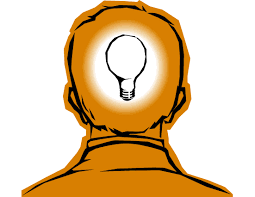 Scenario 2
Medical malpractice settlement proceeds ($100,000)

REMEMBER: We are dealing with Medicaid!
What are the issues?
What types of trust(s) should you use?
Scenario 3
Grandmother wants to leave a small inheritance($30,000)

REMEMBER: We are dealing with Medicaid!
What are the issues?
What types of trust(s) should you use?
HINT: grandma is still alive
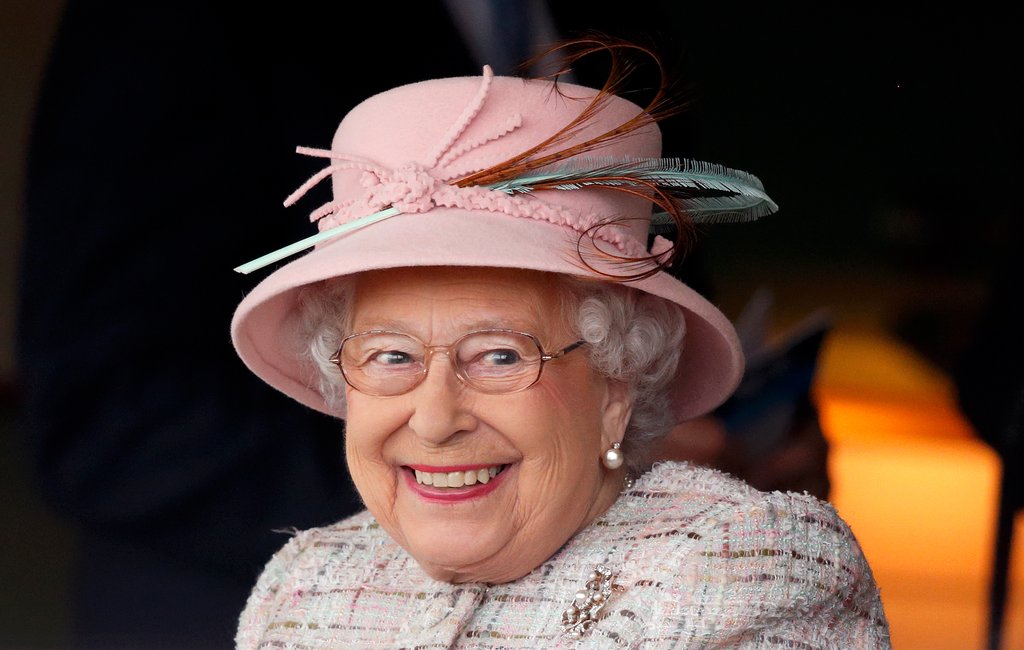 Scenario 4
Personal savings ($50,000)

REMEMBER: We are dealing with Medicaid!
What are the issues?
What types of trust(s) should you use?
Scenario 5
Pension income of individual in need of Medicaid ($1,400/mo.)

REMEMBER: We are dealing with Medicaid!
What are the issues?
What types of trust(s) should you use?
HINT: This is an income issue
Test question 1
For which program can there be a look-back on transfers?
a. Medicare
b. Medicaid
c. Both Medicare and Medicaid
d. Neither Medicare nor Medicaid
Test question 2
Into which trusts ca a beneficiary's excess income be transferred? (Circle all that apply.)
a. 1st party SNT
b. 3rd party SNT
c. Income-only Trust
d. Pooled Income Trust
Test question 3
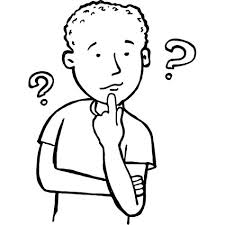 Which kind of trust can be established for a client over the age of 65? (Circle all that apply.)
a. 1st party SNT
b. 3rd party SNT
c. Income-only Trust
d. Pooled Income Trust
Test question 4
Who receives "leftover" assets in a Pooled Income Trust after a beneficiary passes away?
a. To the beneficiary listed on the trust document.
b. To the beneficiary listed in the individual's last will and testament.
c. To the government. 
d. To the not-for-profit running the PIT